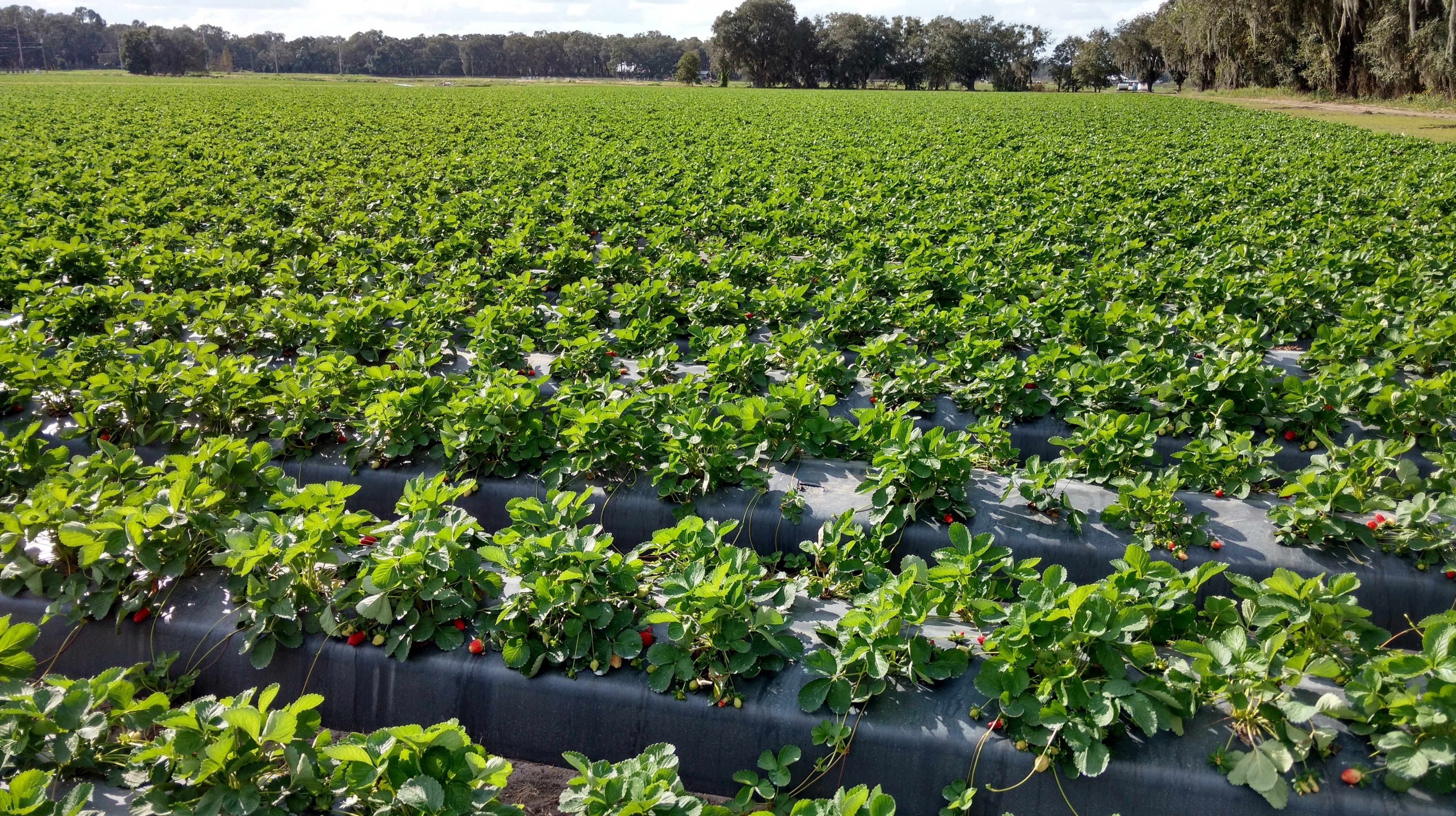 Thrips, spider mite and seed bug control with insecticides
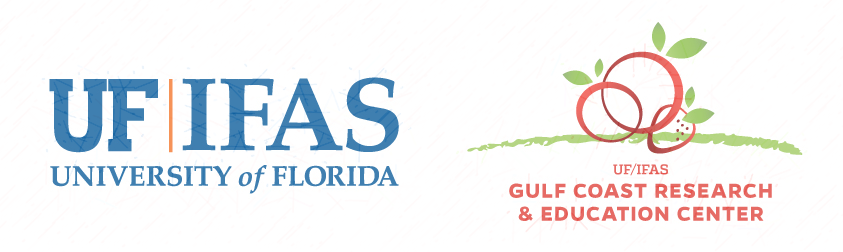 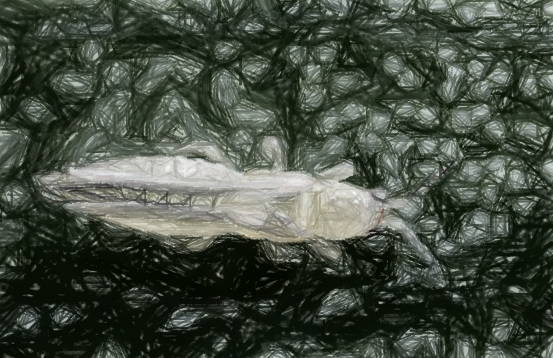 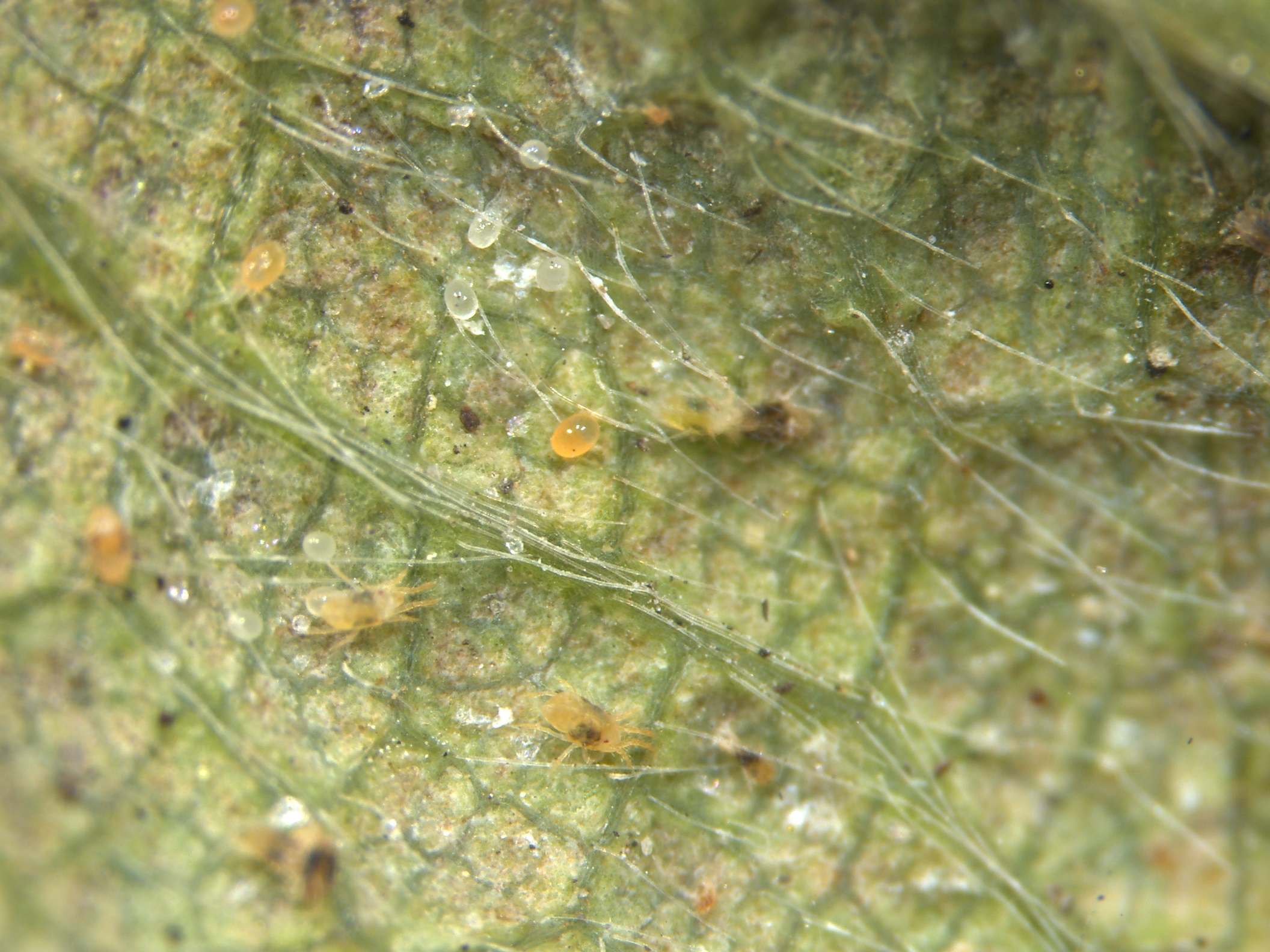 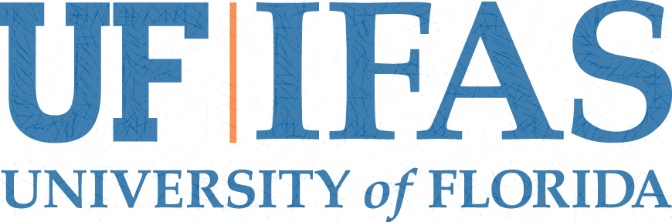 Justin Renkema
Small Fruit Entomology
Gulf Coast Research and Education Center
Presentation available at:
https://jmrlab.wordpress.com
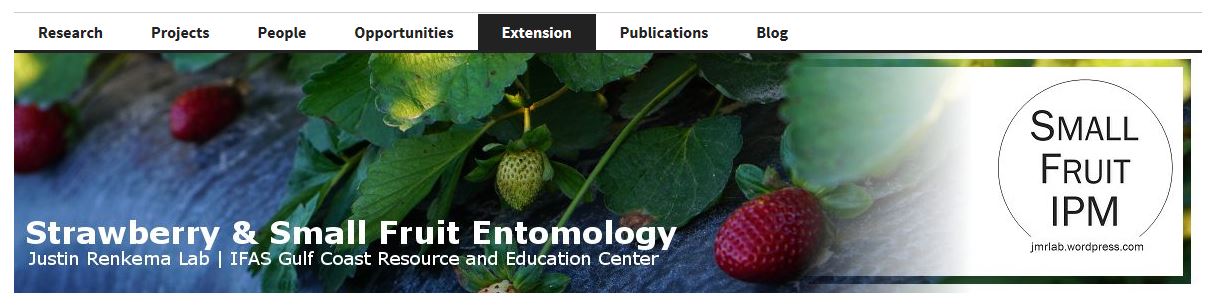 Recent Presentations
Flower thrips (Frankliniella spp.)
Chilli thrips (Scirtothrips dorsalis)
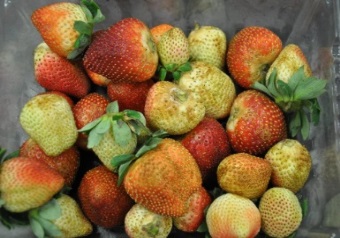 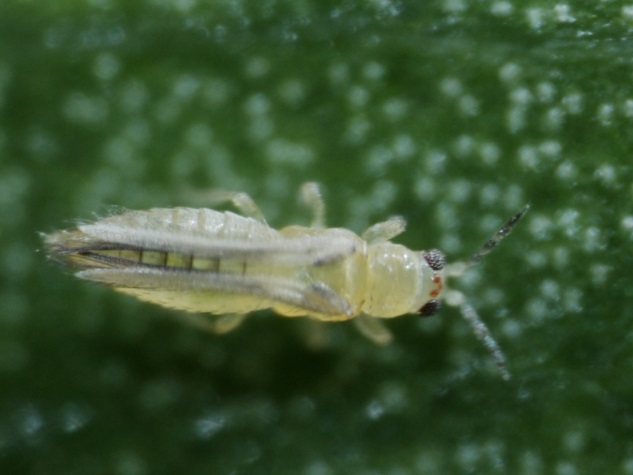 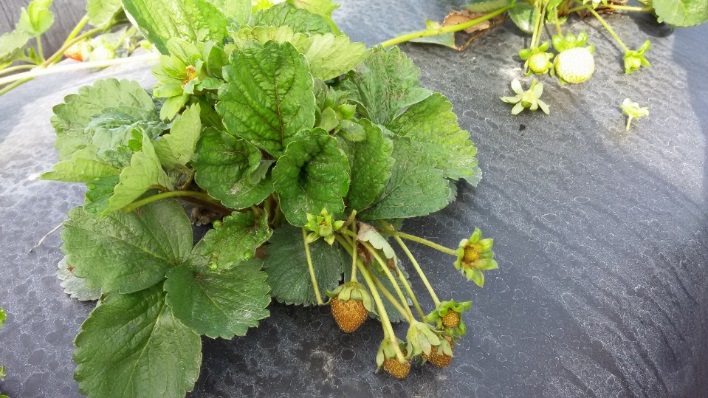 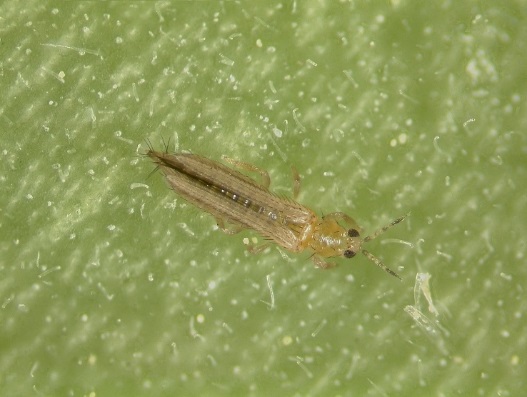 Two species:
F. bispinosa (Florida flower thrips)
Common, native, less damage
F. occidentalis (Western flower thrips)
Uncommon, invasive, more damage
Throughout the season
Flower damage
Fruit damage
Invasive
Early-season, warm temperatures
Foliar damage
Fruit damage
Management of Radiant SC (spinetoram)
What are the most effective rotations of insecticides?
How effective are unregistered insecticides?
Radiant – low rate, 6 fl oz/A
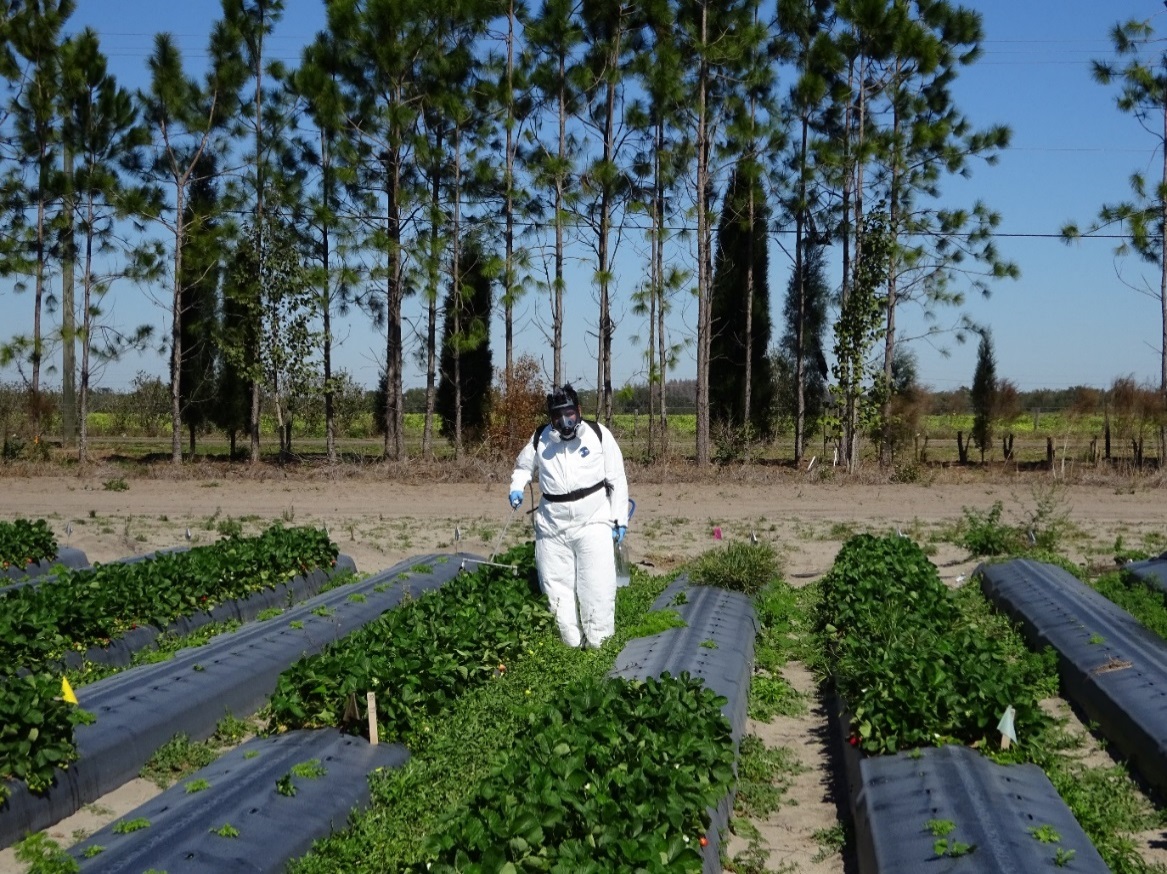 Radiant – high rate, 10 fl oz/A
Induce – non-ionic surfactant (0.25% v/v) used with all products & control except Grandevo, Venerate, Trilogy
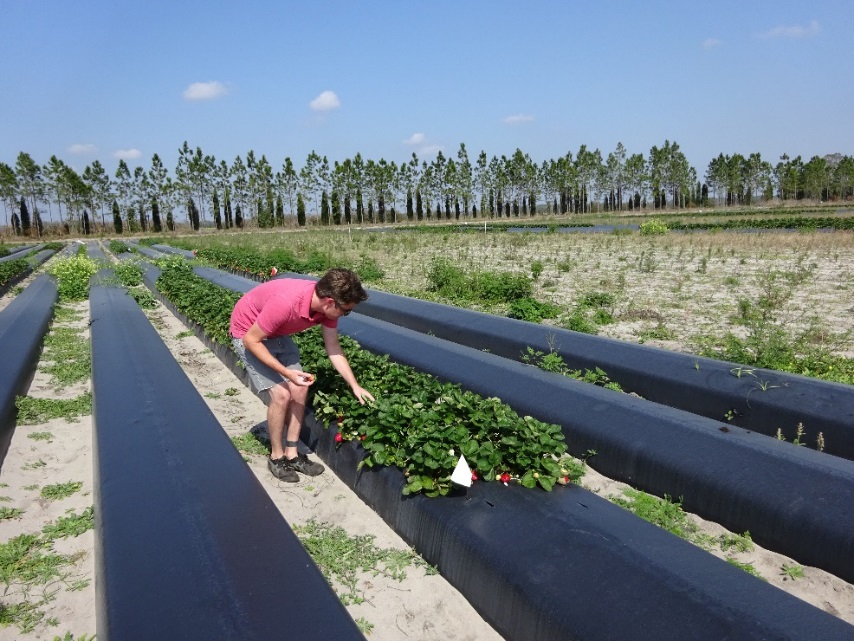 Data:
thrips on leaves
aphids on leaves
thrips in flowers
thrips in green fruit
seed bug on plants (Feb-Mar)
leaf damage ratings
marketable yield
% damaged berries
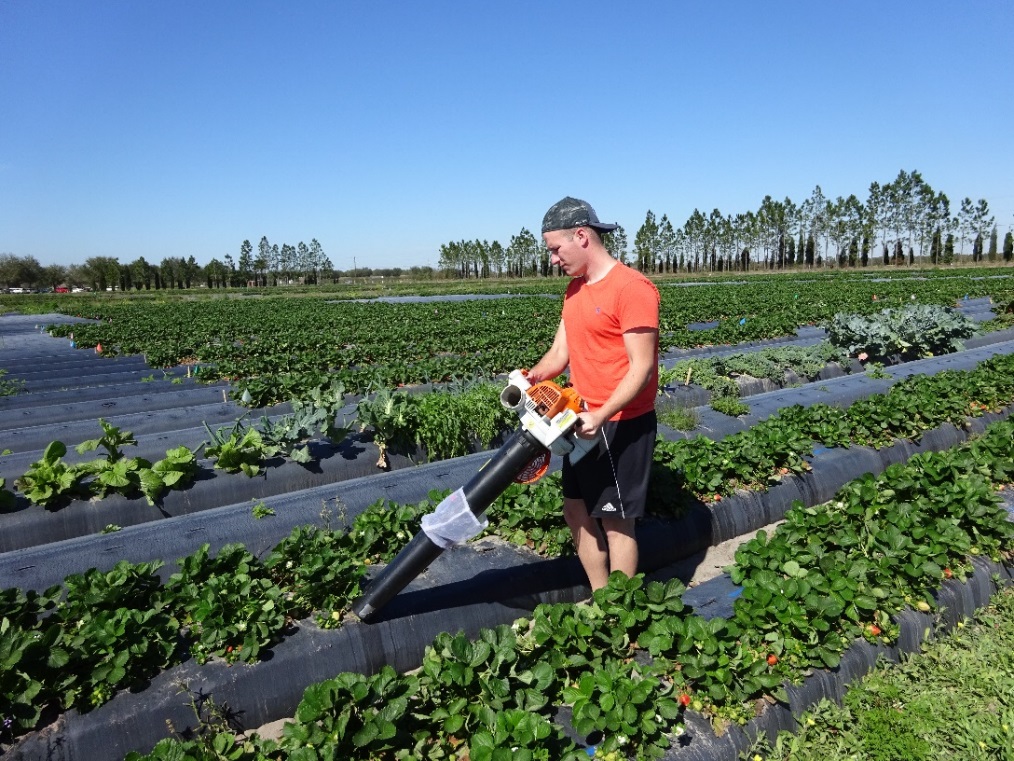 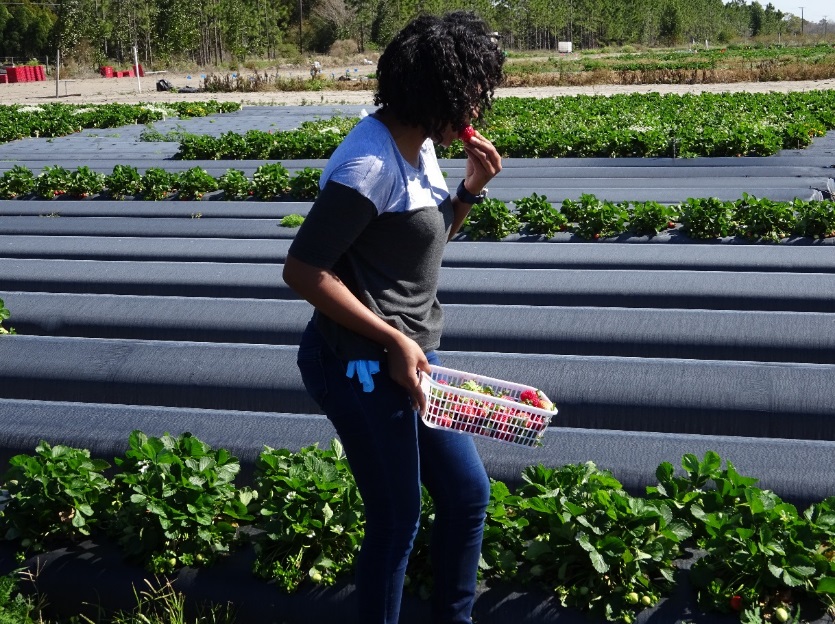 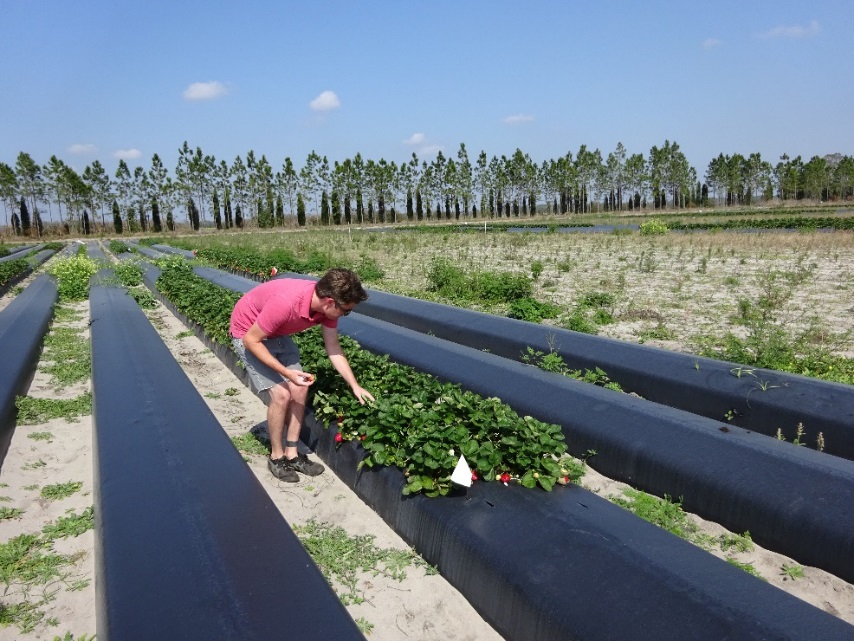 Data:
thrips on leaves
aphids on leaves
thrips in flowers
thrips in green fruit
seed bug on plants (Feb-Mar)
leaf damage ratings
marketable yield
% damaged berries
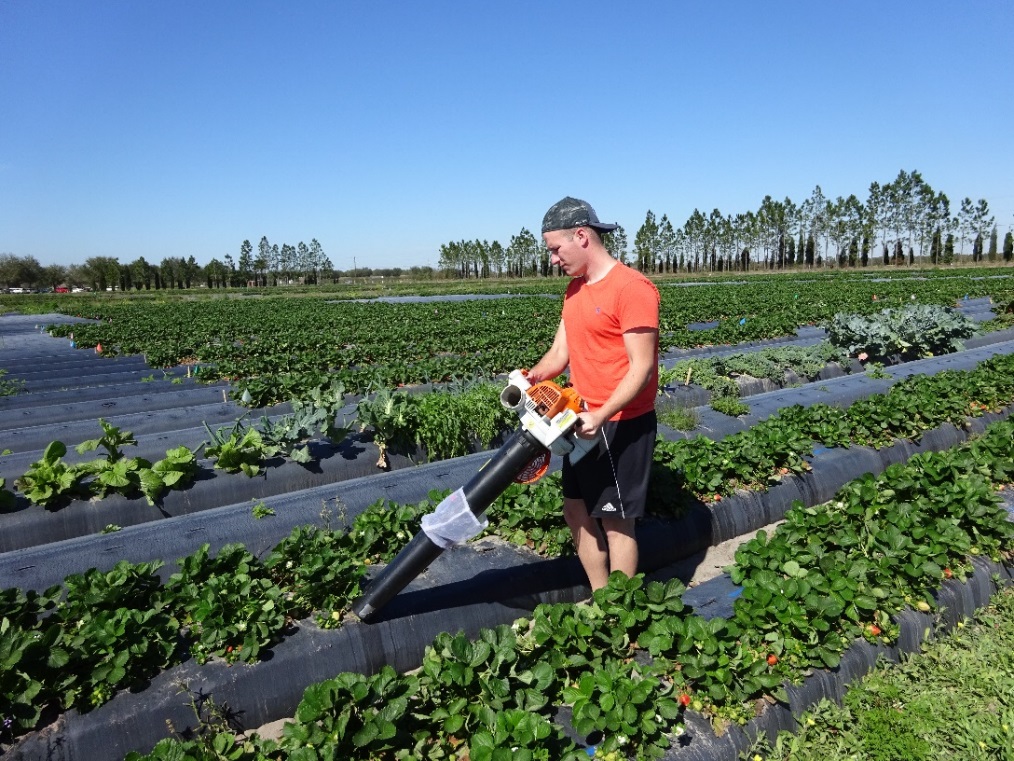 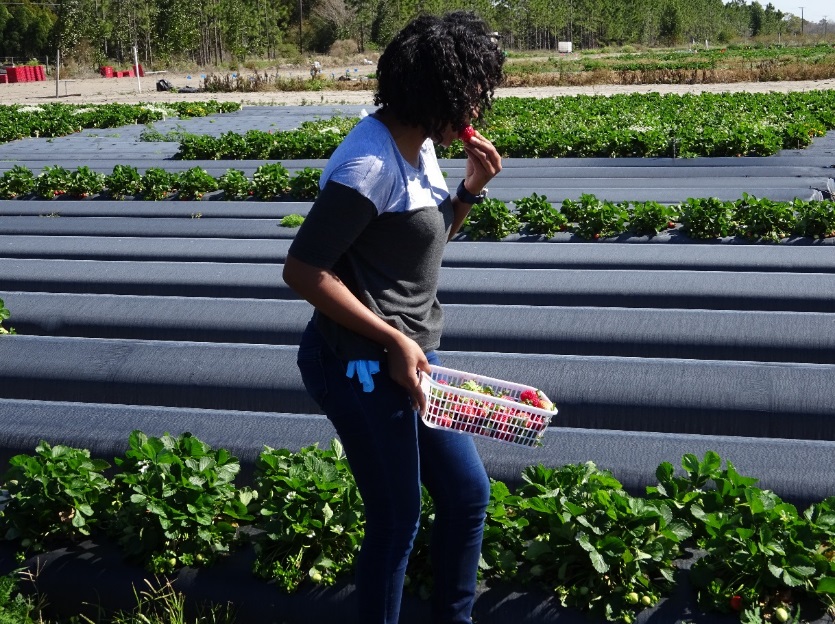 Thrips species distribution on leaves
347 thrips
94 thrips
142 thrips
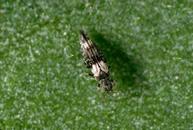 Caliothrips fasciatus – American bean thrips
Found on strawberry in Brazil (one adult on a leaf in one location) (Pinent et al. 2011)
A pest of citrus in S. California – moves from weeds in fall, concern on exported navel oranges
Voliam flexi (thiamethoxam + cholorantraniliprole) may slow the rate of thrips increase
Rimon (novaluron) + Radiant (spinetoram) has little added value over Radiant alone
Grandevo (1 app.) is not highly effective
Radiant low rate almost equally effective as Radiant high rate
Sivanto is equally effective as Assail (acetamiprid) as a second option
Closer (sulfoxaflor) is less effective than other tested products
Exirel (cyantraniliprole) & Apta (tolfenpyrad) & Minecto Pro (cyantraniliprole + abamectin) are almost as effective as Radiant
Thrips species distribution on leaves
153 thrips
230 thrips
115 thrips
Rotations without Radiant have higher thrips numbers than rotations with Radiant
Beleaf, Sivanto, (& Closer) are as effective as Assail as second options 
Trilogy is moderately effective
Venerate suppresses thrips after a Radiant application
Closer (sulfoxaflor) alone is not effective
Exirel (cyantraniliprole) & Apta (tolfenpyrad) are almost as effective as Radiant
Minecto Pro (cyantraniliprole + abamectin) is as effective as Radiant
High rates of damage: control & Closer (3 apps.)
Moderate rates of damage: Trilogy (3 apps.) + Radiant, Assail-Malathion-Actara
Low rates of damage: Apta (3 apps.), Exirel (3 apps)
All plots
10-Mar
All plots
8-Feb
Rimon & Trilogy
16-Feb
All plots
24-Feb
Pamera seed bug (Neopamera bilobata)
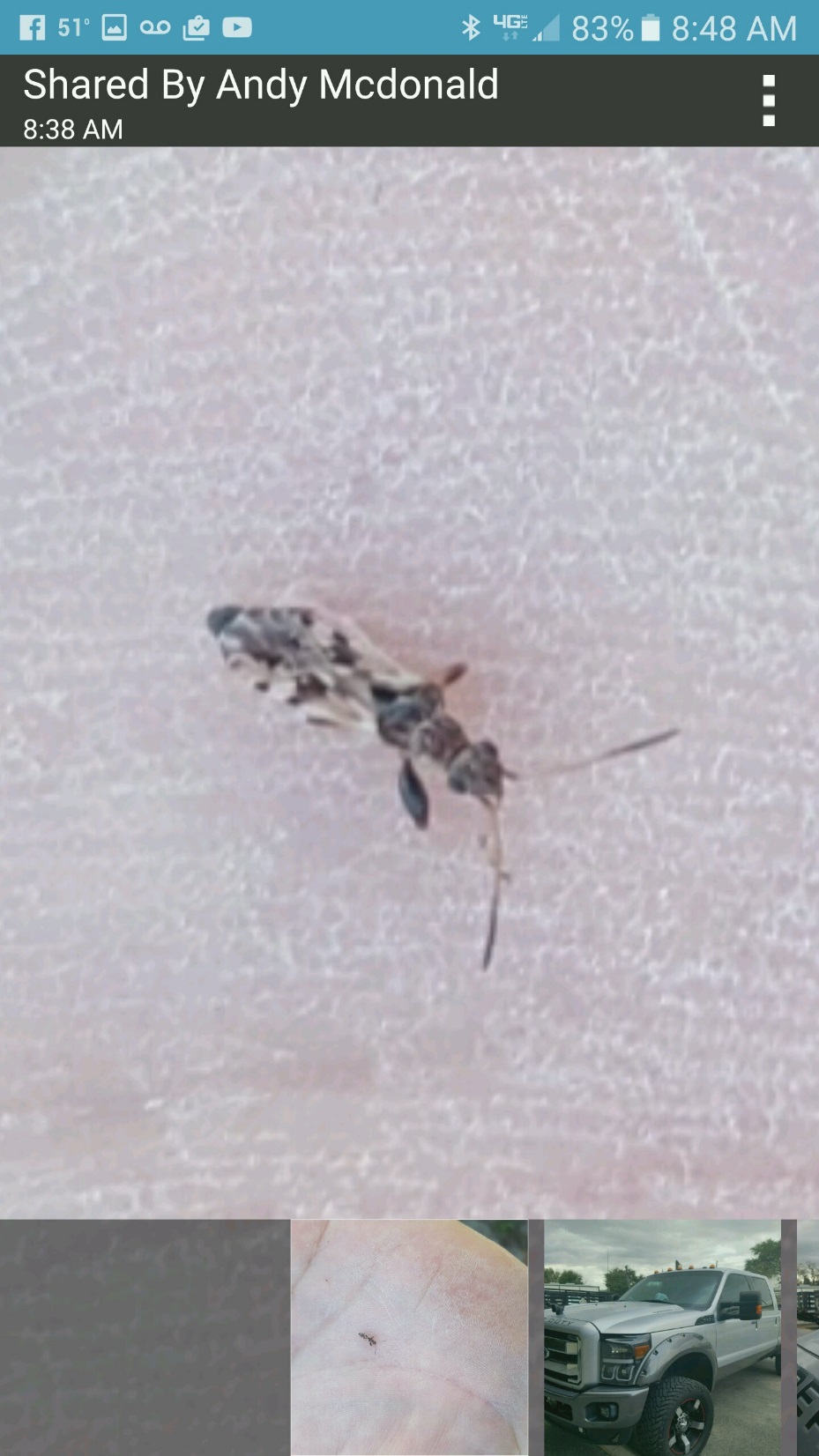 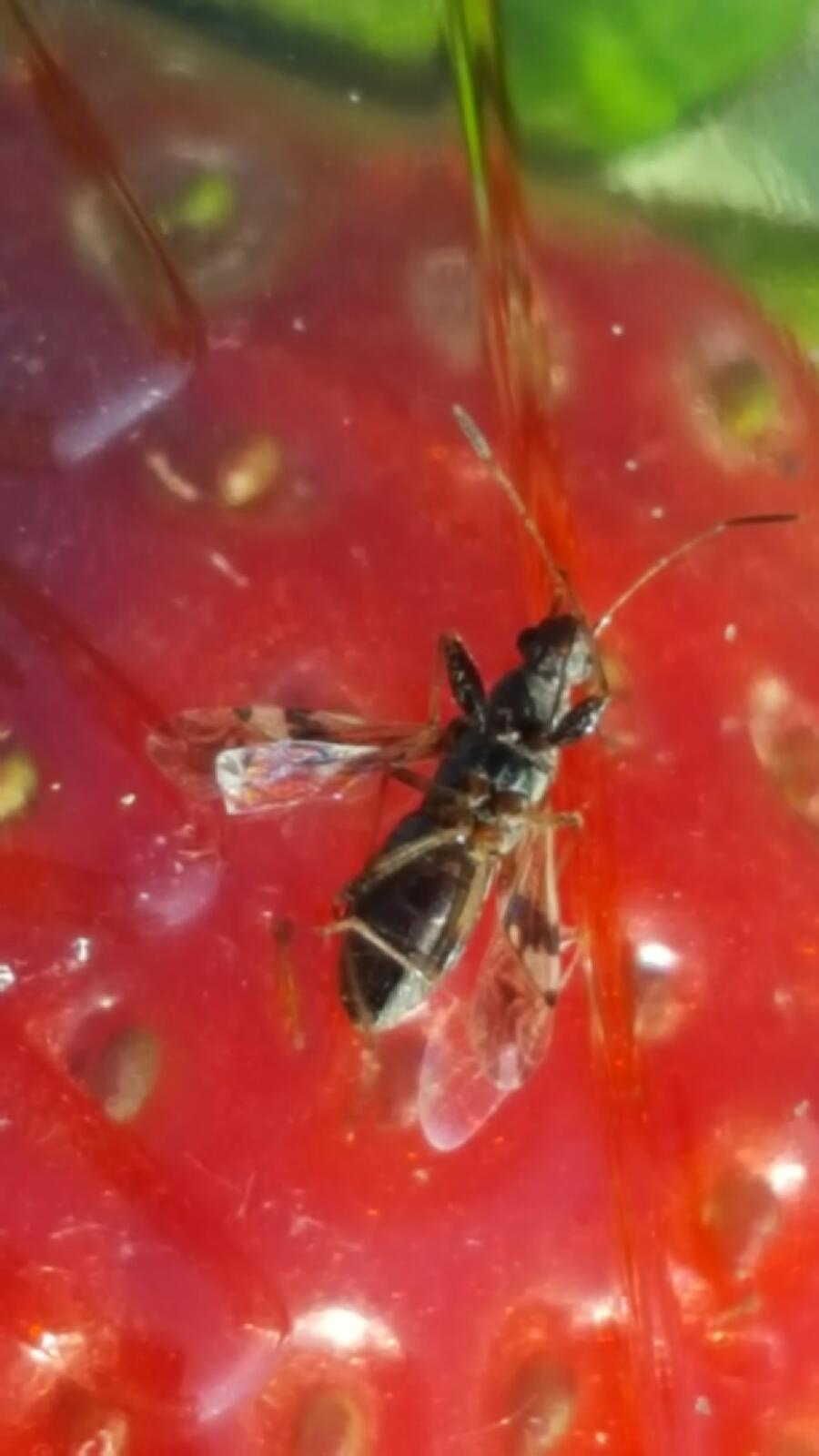 Dec. 28
Jan. 11
Active on plastic, underneath leaves
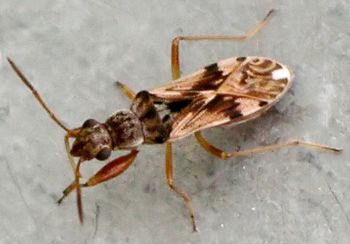 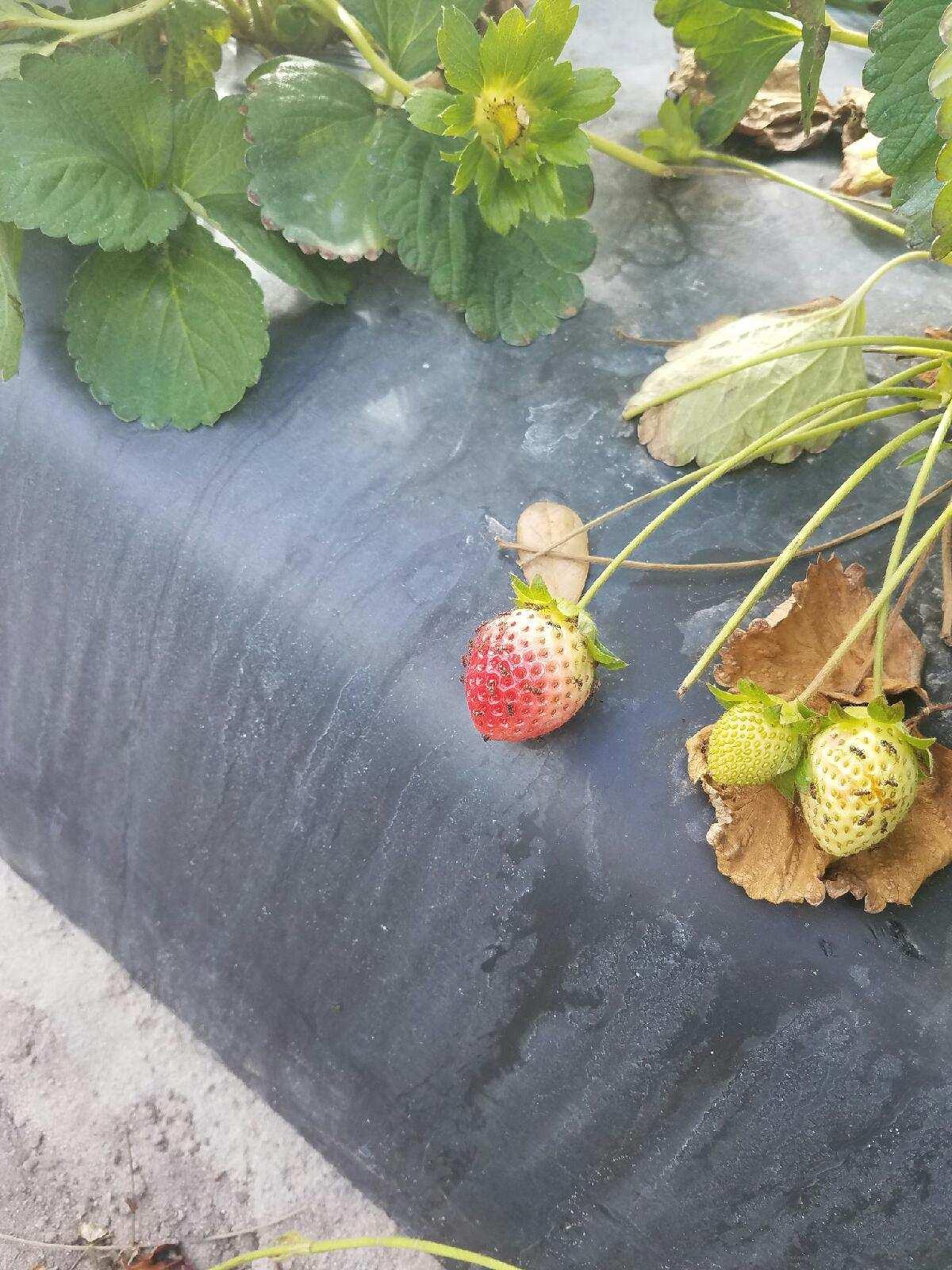 Jan. 11
Adult: 1/8 – 3/16”
Compare mortality of seed bug exposed to insecticides on ripening fruit in the laboratory
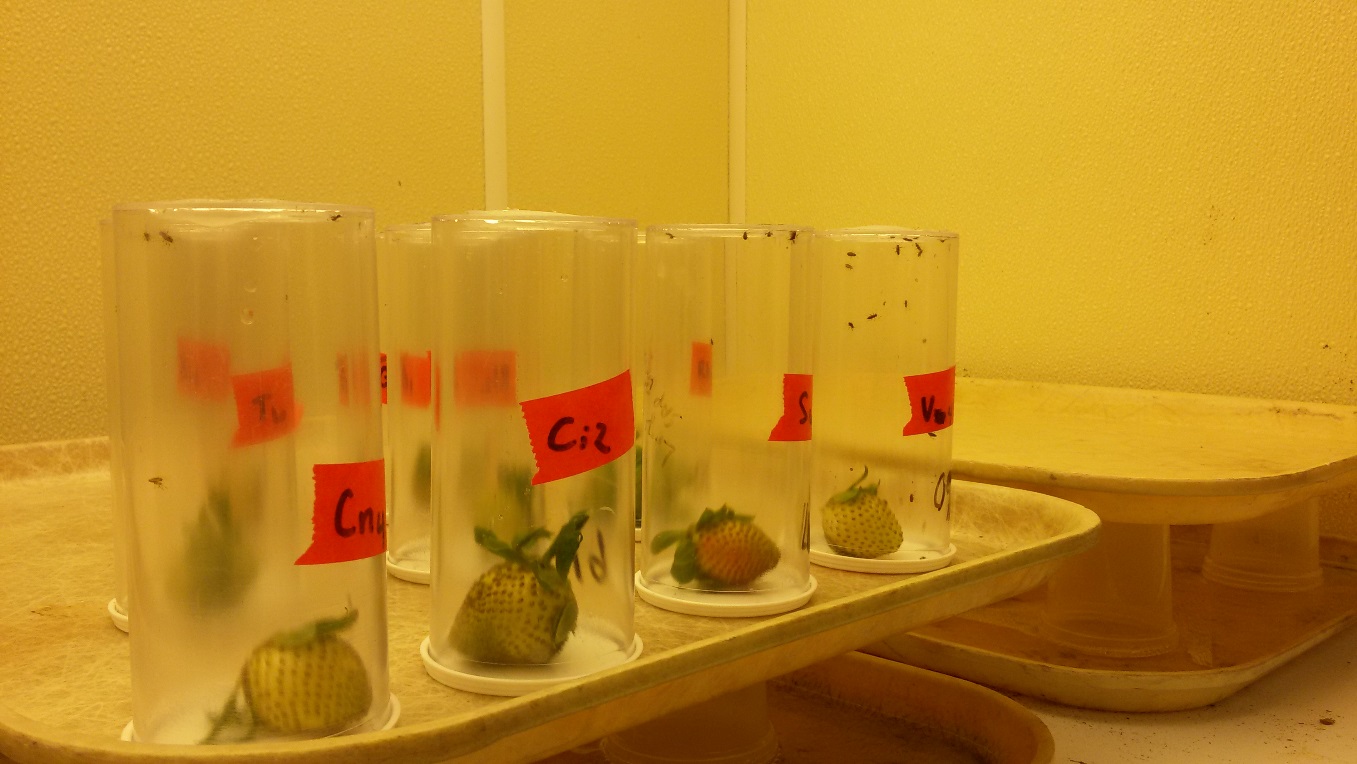 Washed, semi-ripe strawberries dipped for 15 s in insecticide solutions and dried before being placed with seed bug adults
Results
High mortality
Moderate mortality
No mortality
Low mortality
Compare formulations of the active ingredient bifenazate for control of twospotted spider mite
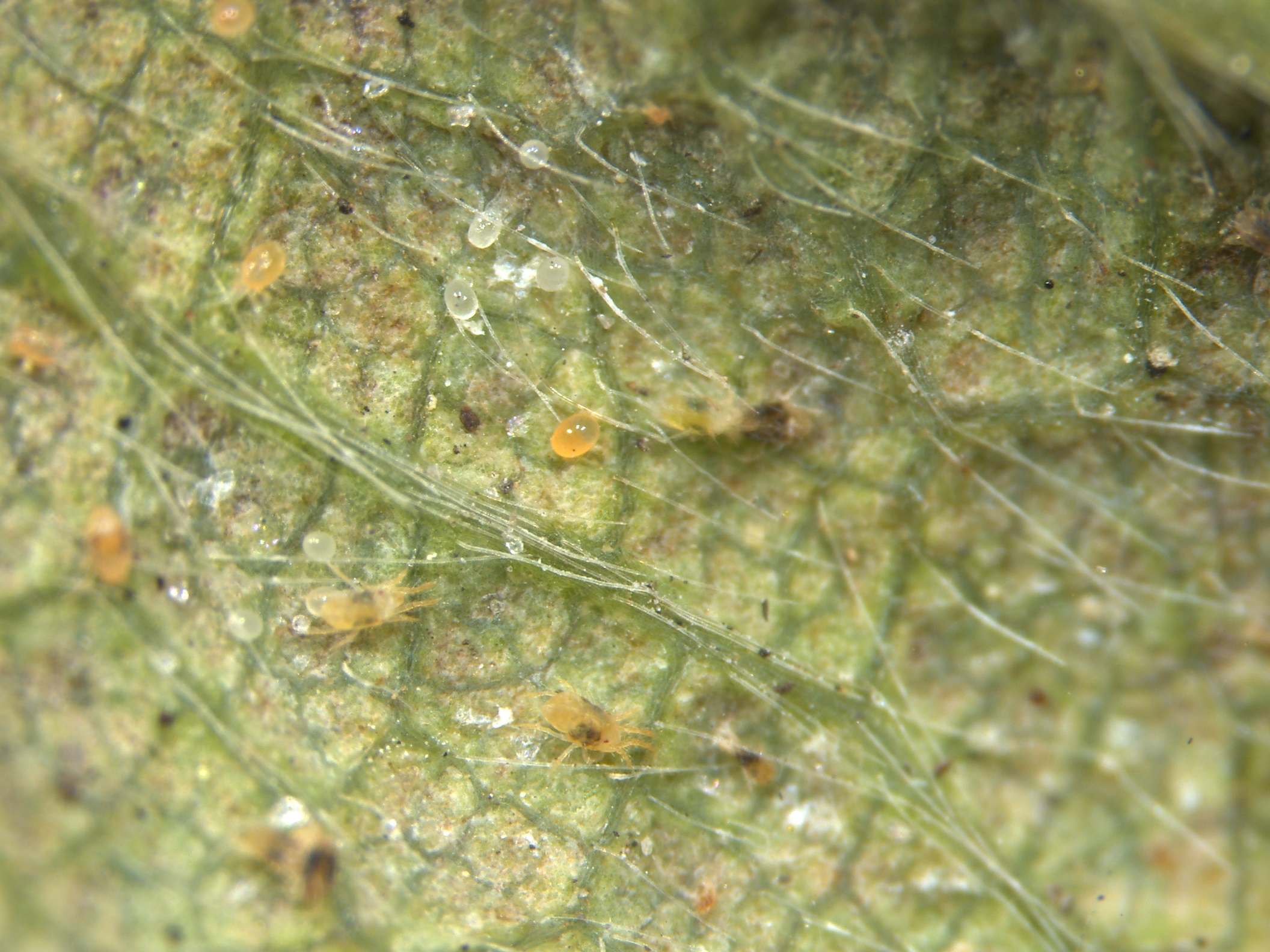 Product			% active ingredient		Rate
Banter WDG		50    bifenazate		1   lb/A
Banter SC			43.2 bifenazate		16 fl oz/A
Acramite 50WS		50    bifenazate		1   lb/A
Portal XLO			5      fenpyroximate		32 fl oz/A
Untreated control (UTC)	water
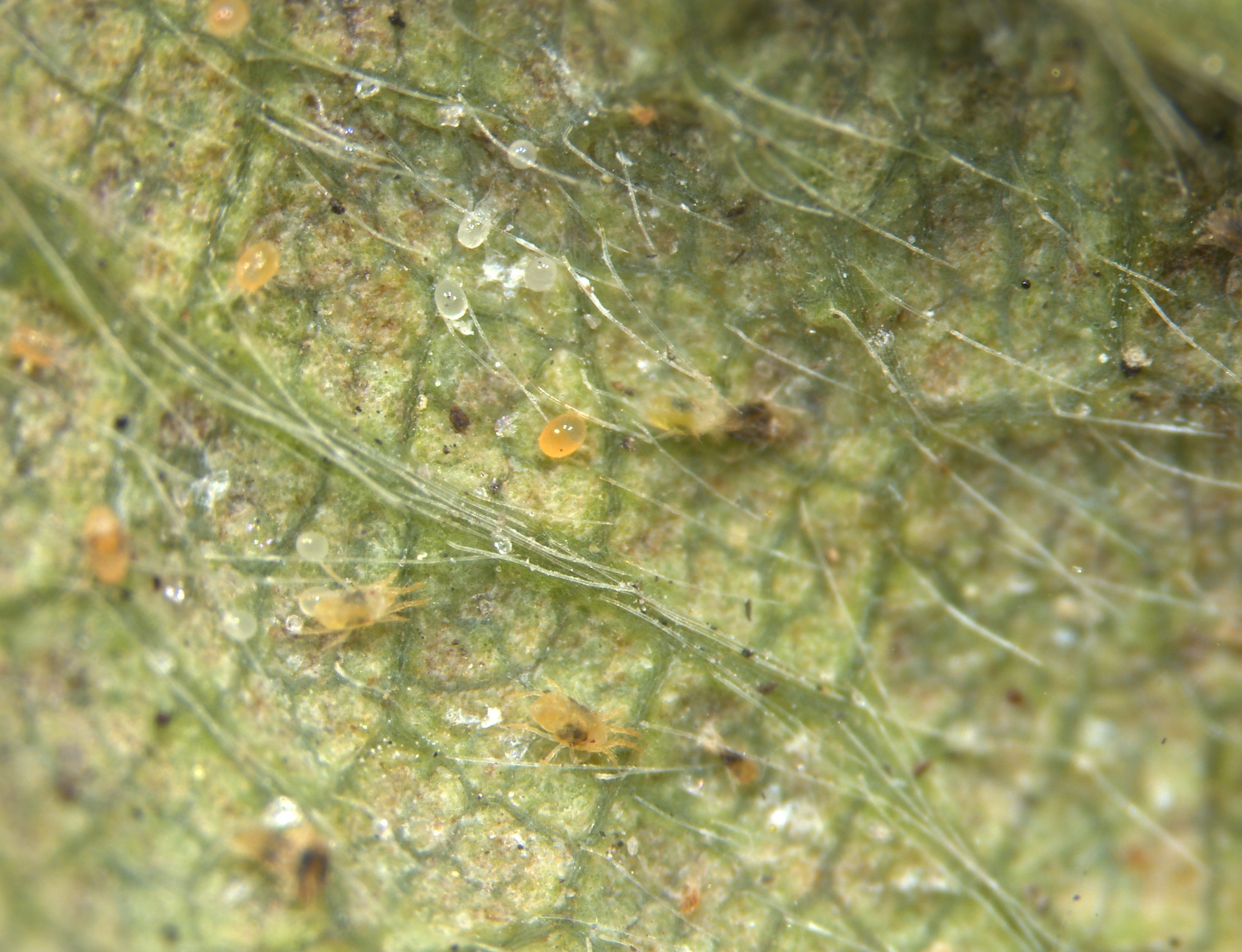 Products applied 17 February to small plots (10 m x 1 row) with a CO2 pressurized sprayer at 100 gal/A

Spider mite motiles and eggs counted weekly from 10 trifoliates per plot
Acknowledgements
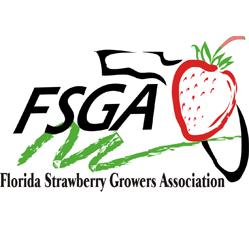 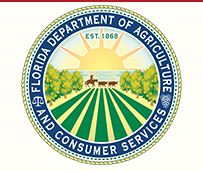 Specialty Crop
Block Grant
Program
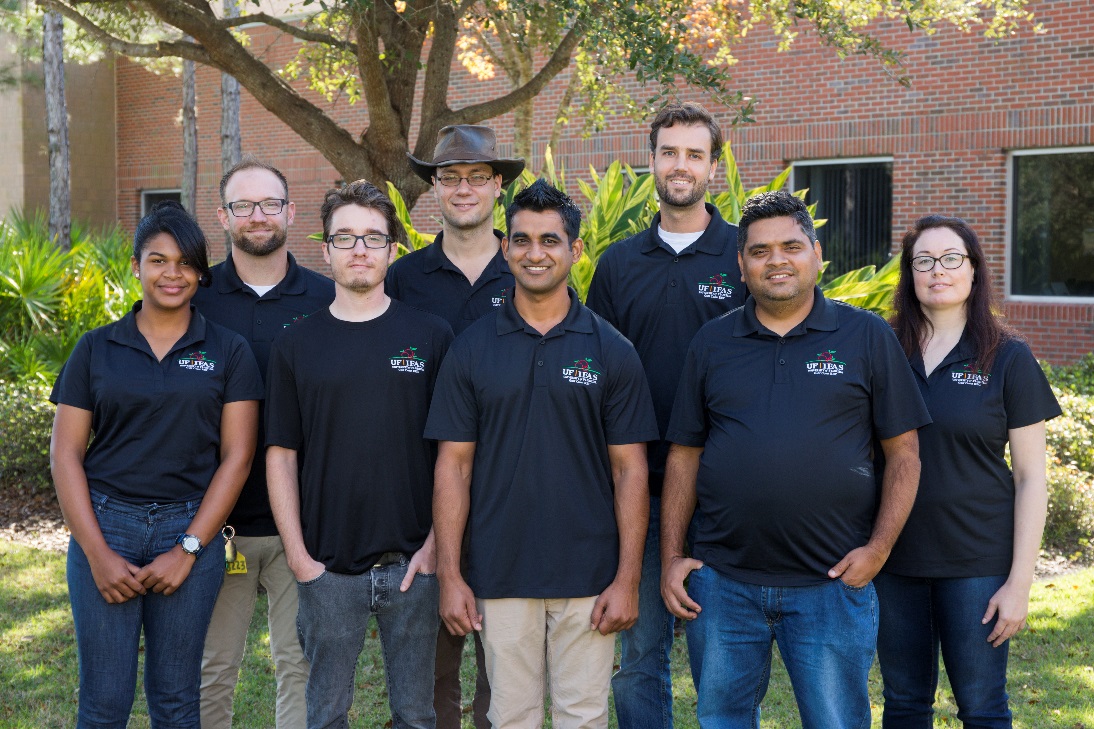 Dow AgroSciences	Nichino America
Bayer Crop Science	Syngenta US
DuPont Crop Protection	Marrone Bio Innovations
United Phosphorus Inc.	Arysta Life Sciences
Shashan Devkota
Marc Santos
Ryan Batts
Deb Farr
Braden Evans
Babu Panthi
Iris Strzyzewski
Michael Hull
Phanie Bonneau
Rosa Ynfante
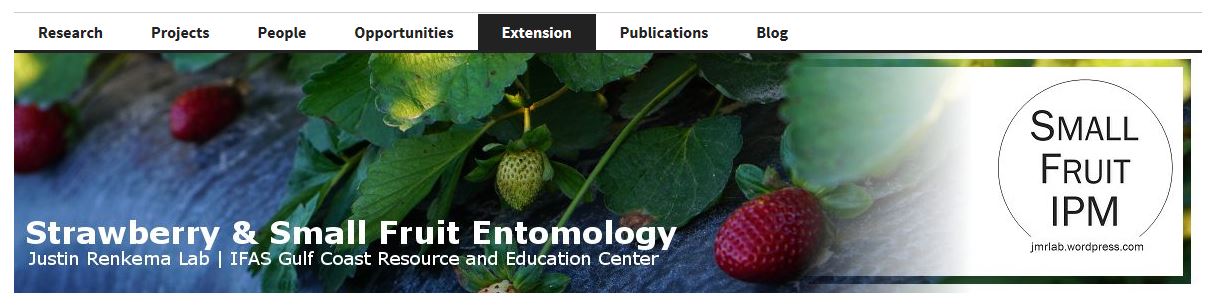 https://jmrlab.wordpress.com